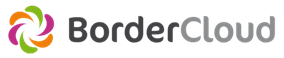 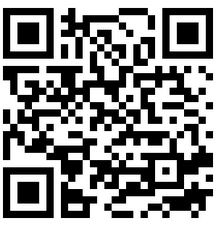 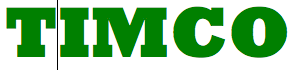 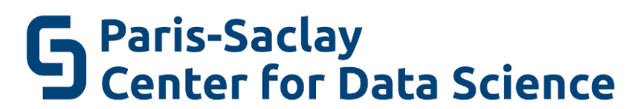 Plateforme I/O CDS de Paris-Saclayhttps://io.datascience-paris-saclay.fr
GT Informatique Scientifique 7 janvier

Karima Rafes, 6 janvier 2014
EQUIPE PROJET
TAO
Paris-Saclay
28 novembre 2014
Center for Data Science de Paris Saclay
LIDEX de Paris Saclay, crée en Mars 2014
35 laboratoires, ~250 chercheurs
Objectif : créer une communauté de recherche en sciences des données
Volet opérationnel/infrastructures : action Data
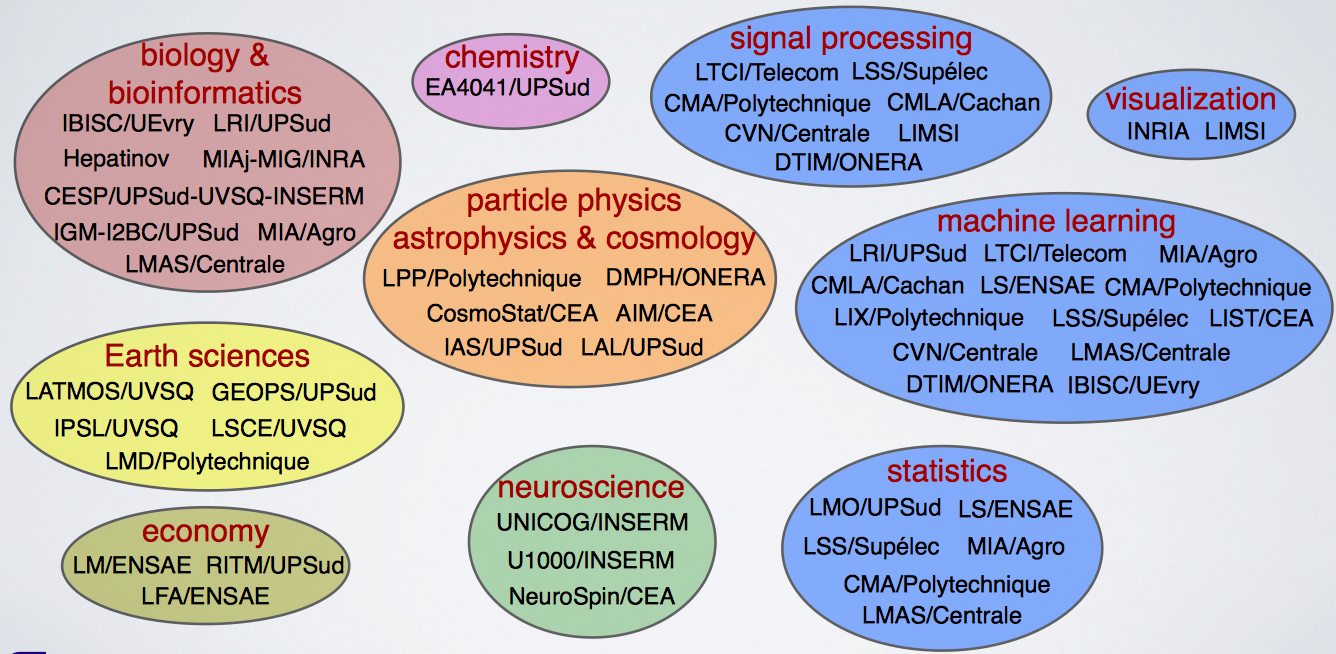 http://www.datascience-paris-saclay.fr
Karima Rafes – LOD & DaaS IO-CDS
- 2
28 novembre 2014
Les mots clés de l’Open Data
Le Web, cette base de données
Plateforme CDS de Paris-Saclay
Les autres approches
SOMMAIRE
Objectifs de l'action Data de CDS
Phase 1 : Référencer les données
Phase 2 : Mettre à disposition 
Phase 3 : Contribuer à la réflexion
Karima Rafes – LOD & DaaS IO-CDS
- 3
28 novembre 2014
Objectifs de l'action Data de CDS
Karima Rafes – LOD & DaaS IO-CDS
- 4
28 novembre 2014
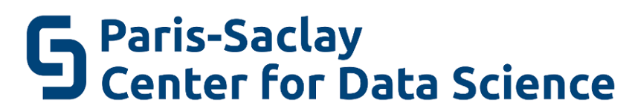 Objectifs de l'action Data de CDS
Phase 1 : Référencer les données sur le plateau de Paris-Saclay :
Données ouvertes ou privées
Données partagées entre chercheurs du plateau

Phase 2 : Mettre à disposition des laboratoires sur le plateau les moyens de déployer eux-mêmes des données.
Dans leur infrastructure
Ou dans une infrastructure mutualisée Cloud pour les expérimentations (de technologies, d'interdisciplinarité...)

Phase 3 : Contribuer à la réflexion et l'expérimentation de mise à dispositions des technologies du Web Sémantique afin d’accélérer la recherche.
Karima Rafes – LOD & DaaS IO-CDS
- 5
28 novembre 2014
Objectifs en 1 image : mieux partager
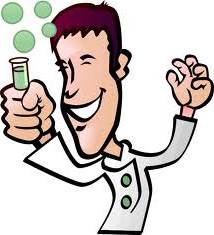 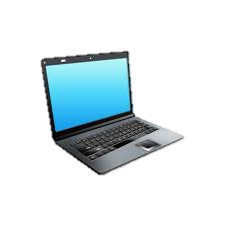 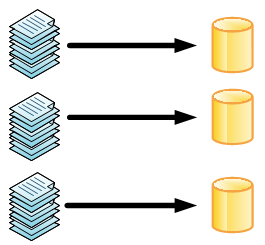 Linked Personal Data
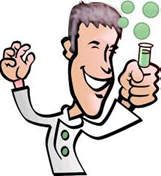 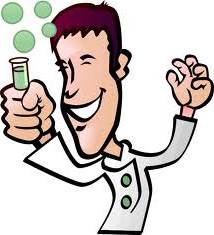 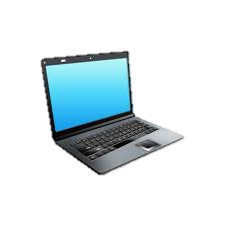 Linked Personal Data
Raw Data
Linked Data
Chimie Analytique A
Chimie Analtytique B
Machine Learning
Center for Data Science : Overview
6
27/01/2015
Objectifs en 1 image : mieux diffuser
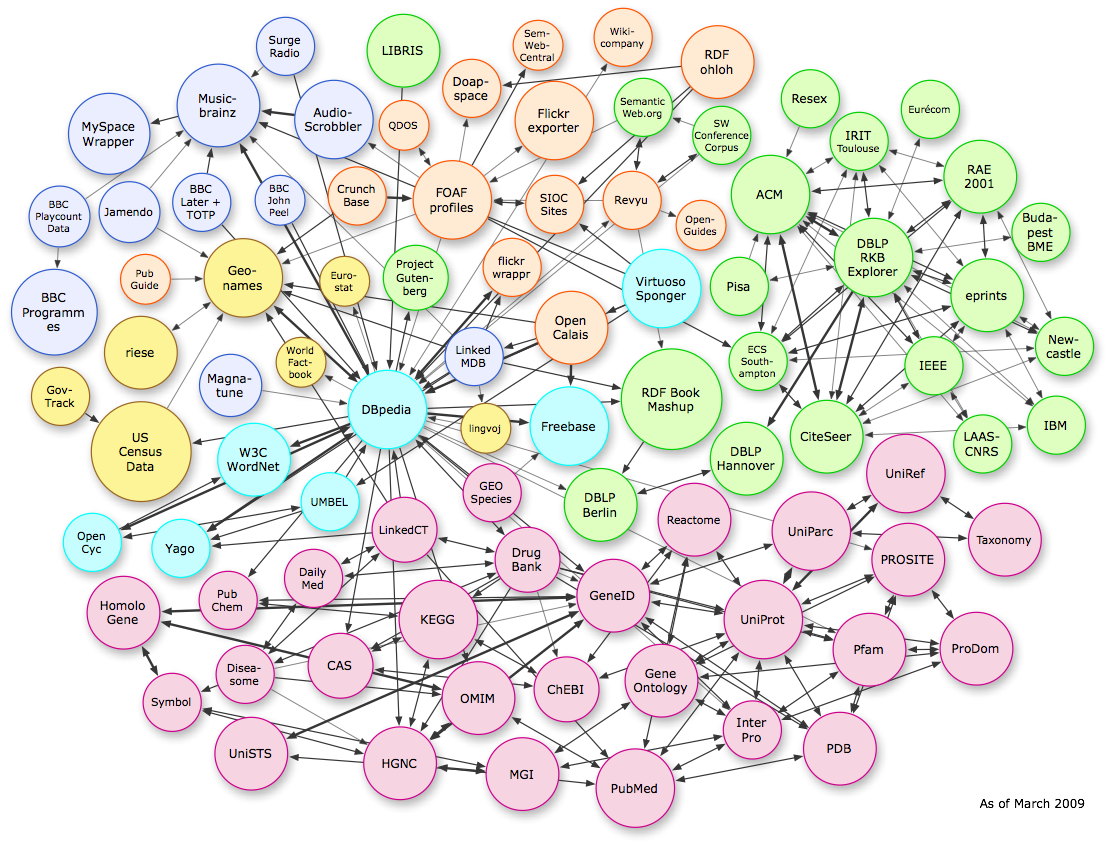 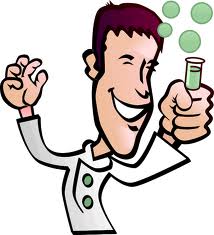 Publish
neuroscience
Center for Data Science : Overview
7
27/01/2015
Une approche réaliste
L’Université Paris Saclay est un échantillon représentatif de l’ensemble de l’activité scientifique dans son ensemble
Très grande hétérogénéité : de la plate-forme de production de données locale aux grosses collaborations mondiales
Multi-institutionnel
Le positionnement institutionnel de CDS est transversal par nature et en devenir
Karima Rafes – LOD & DaaS IO-CDS
- 8
28 novembre 2014
1
Référencer les données
Karima Rafes – LOD & DaaS IO-CDS
28 novembre 2014
- 9
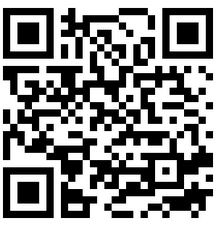 Phase 1 : Référencer les données
https://io.datascience-paris-saclay.fr
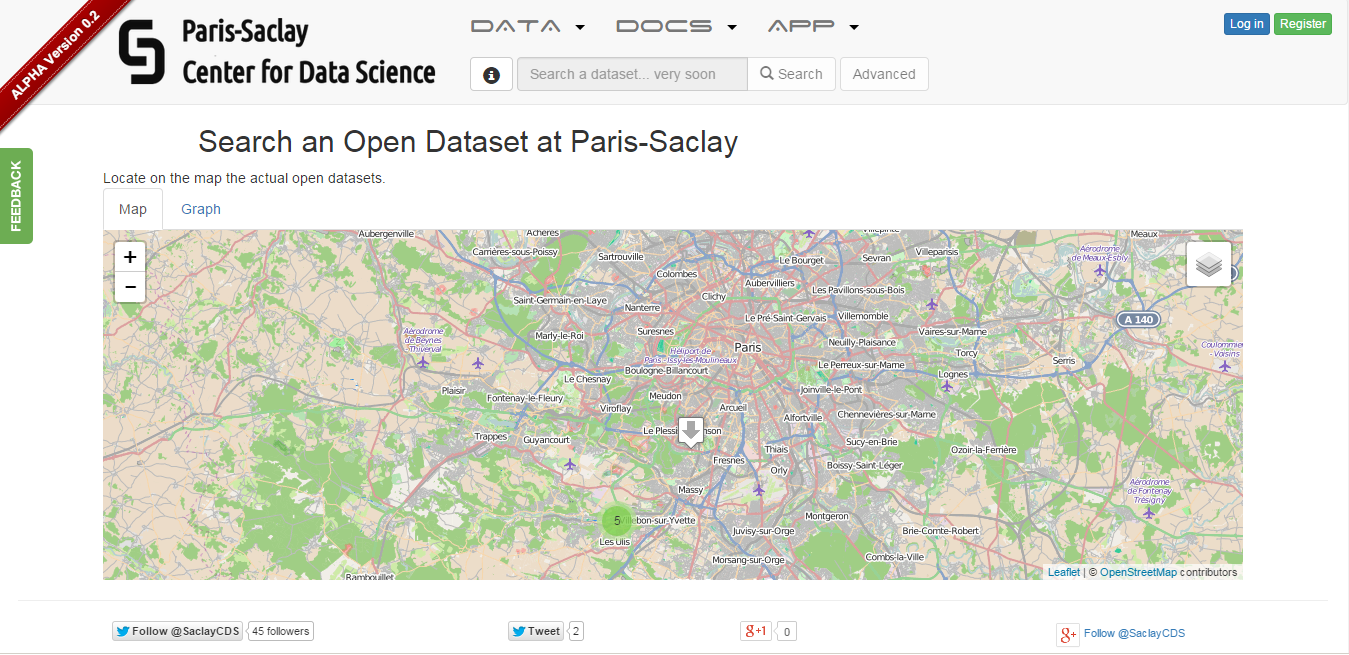 Inscription
Données
Regroupement
Karima Rafes – LOD & DaaS IO-CDS
- 10
08/10/2014
28 novembre 2014
Phase 1 : Référencer pour les relier
Détails
Sur des données
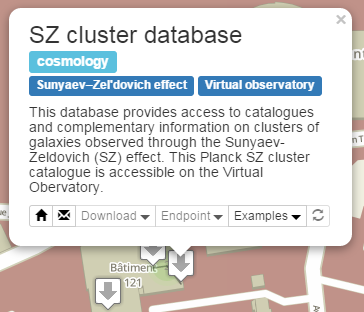 Tag (ID WikiData cad Wikipedia)
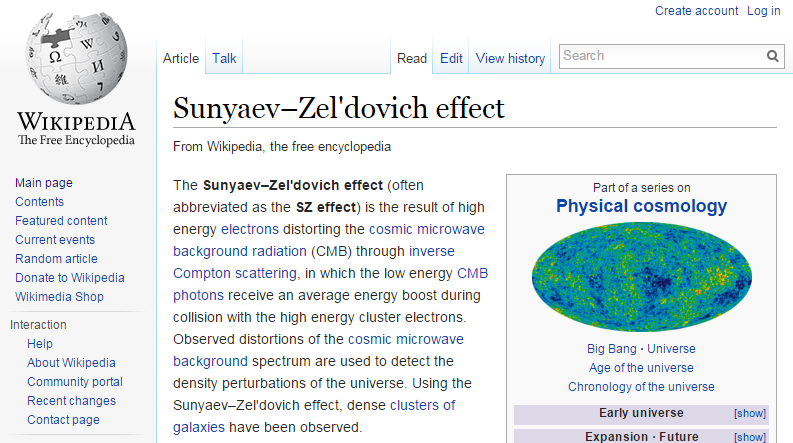 Data
Gadget pour les 
Scientifiques
Données ouvertes pour la science
(Rajoutera un onglet ?
A faire)
Karima Rafes – LOD & DaaS IO-CDS
- 11
28 novembre 2014
Phase 1 : Comment les déclarer
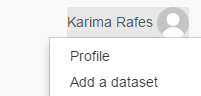 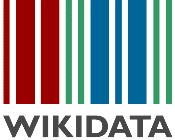 Karima Rafes – LOD & DaaS IO-CDS
- 12
28 novembre 2014
Phase 1 : Commencer à les déclarer avec un niveau d’accès restreint
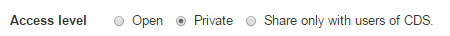 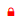 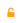 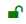 Karima Rafes – LOD & DaaS IO-CDS
- 13
28 novembre 2014
Phase 1 : Déclarer les fichiers et les API
Ajouter les fichiers/API
Karima Rafes – LOD & DaaS IO-CDS
- 14
28 novembre 2014
Phase 1 : Déclarer un fichier
Karima Rafes – LOD & DaaS IO-CDS
- 15
28 novembre 2014
Phase 1 : Déclarer une API
Karima Rafes – LOD & DaaS IO-CDS
- 16
28 novembre 2014
Phase 1 : Accès direct aux fichiers/API, au site web et à une adresse email
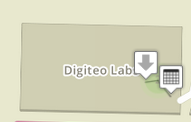 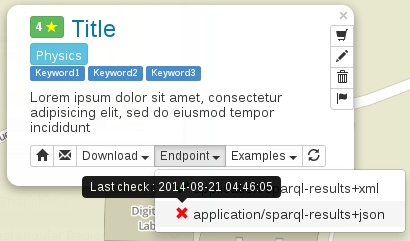 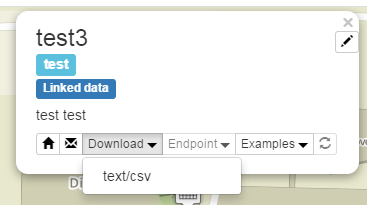 2015/16
Version à terme avec vérification :
d’accès aux fichiers/API 
et à l’intéropérabilité des données.
Type et lien vers le fichier
Karima Rafes – LOD & DaaS IO-CDS
- 17
08/10/2014
28 novembre 2014
Phase 1 : Rendre accessible les fichiers/API par les machines
https://io.datascience-paris-saclay.fr/sparql

Exemple :
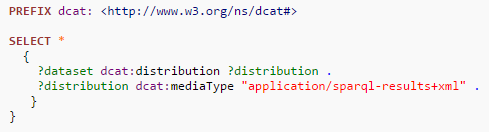 Karima Rafes – LOD & DaaS IO-CDS
- 18
28 novembre 2014
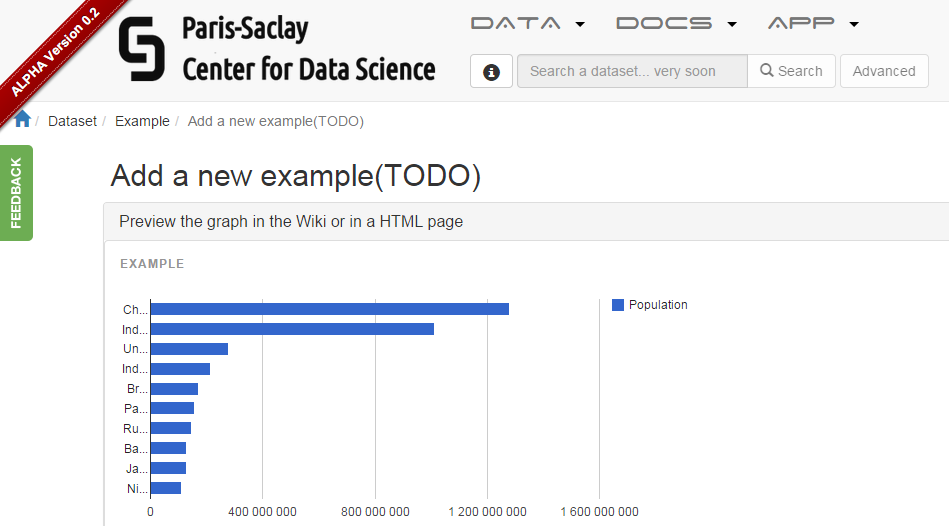 Karima Rafes – LOD & DaaS IO-CDS
- 19
28 novembre 2014
Phase 2: déployer vos donnéesChoisir vos logiciels
Karima Rafes – LOD & DaaS IO-CDS
- 20
08/10/2014
28 novembre 2014
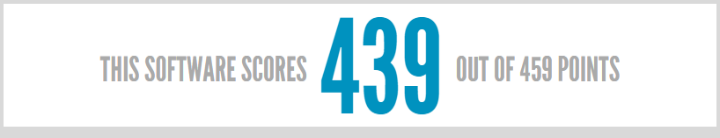 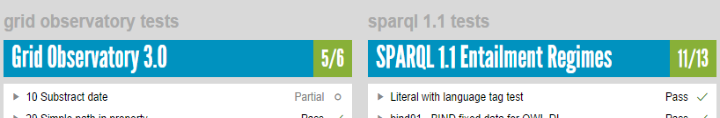 Contrôle qualité des logiciels de stockage RDF
1
http://SPARQLSCORE.com
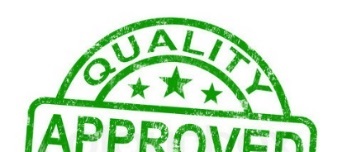 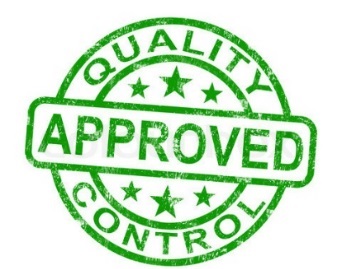 DATABASE SYSTEM
Each day, we test the last build of Fuseki, Marmotta, Virtuoso, 4store…
?
TFT
?
?
Interoperability
Security
Performance
Management
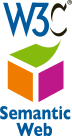 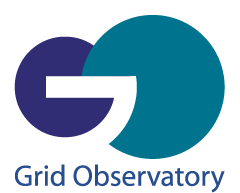 Phase 2: déployer vos donnéesAutomatiser le déploiement de vos données
Sélection des données qui ont vocation à être partagées via le Web
RDF
data
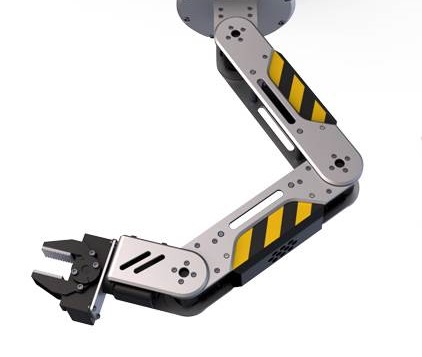 Sélection de la BDD RDF en fonction de vos critères
2
Karima Rafes – LOD & DaaS IO-CDS
- 21
08/10/2014
28 novembre 2014
Phase 2: déployer vos donnéesAutomatiser la migration des données RDF
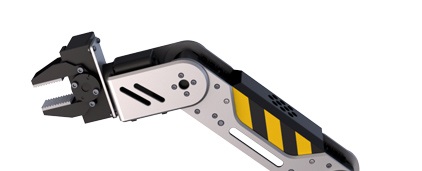 RDF
data
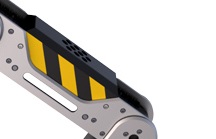 Karima Rafes – LOD & DaaS IO-CDS
- 22
08/10/2014
28 novembre 2014
Migration automatique des données RDF
3
Phase 2: déployer vos donnéesAutomatiser le déploiement des données RDF
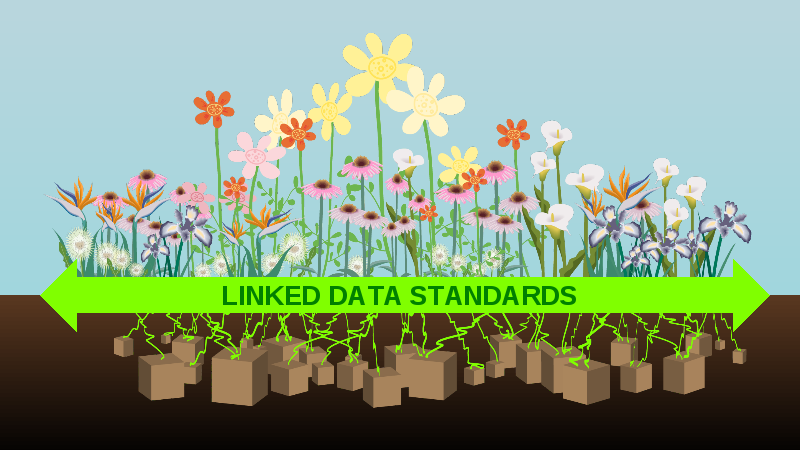 5
Simplification de travailler avec les données d’autres laboratoires
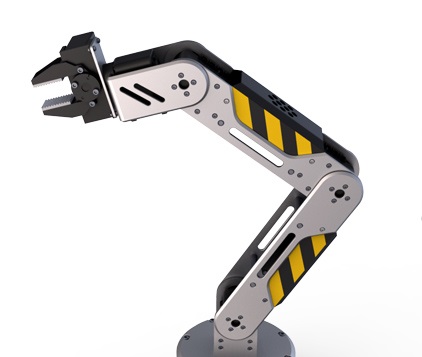 4
Déploiement des données dans le Linked Data Science
Karima Rafes – LOD & DaaS IO-CDS
- 23
08/10/2014
28 novembre 2014
Phase 2: déployer vos donnéesEnregistrer les données
RDF
6
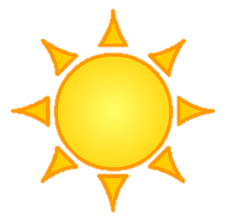 Open
Data
WoT
Permettre l’enregistrement de données en temps réel.
Sciences
City
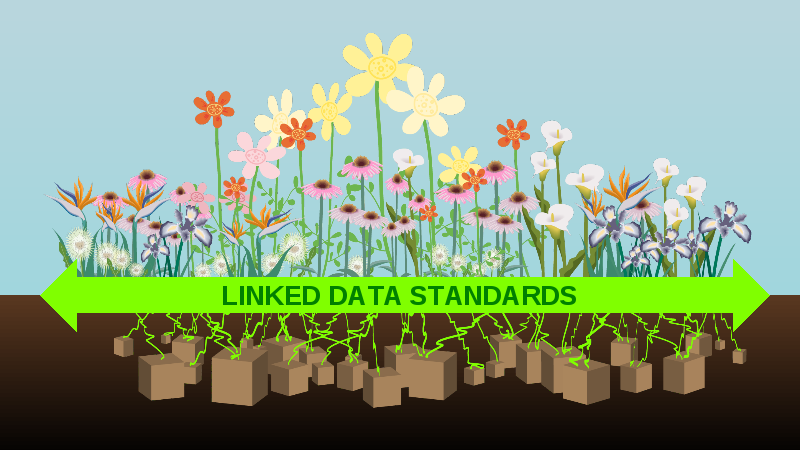 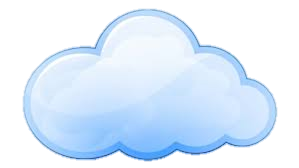 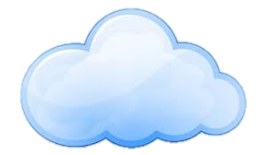 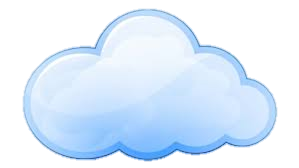 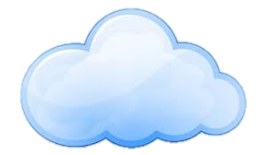 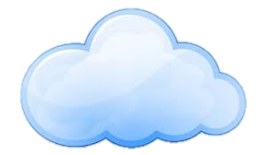 data
data
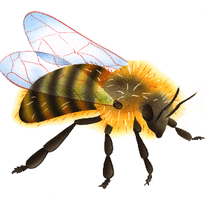 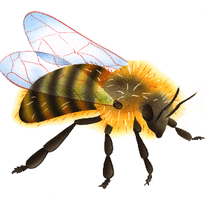 Web
Agent
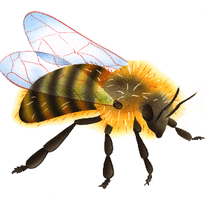 08/10/2014
Karima Rafes – LOD & DaaS IO-CDS
- 24
28 novembre 2014
Phase 3: déployer vos données dans le CloudRéutiliser les outils du Web
RDF
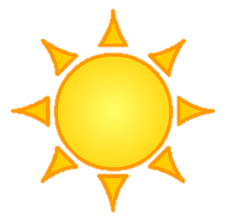 Open
Data
WoT
Sciences
City
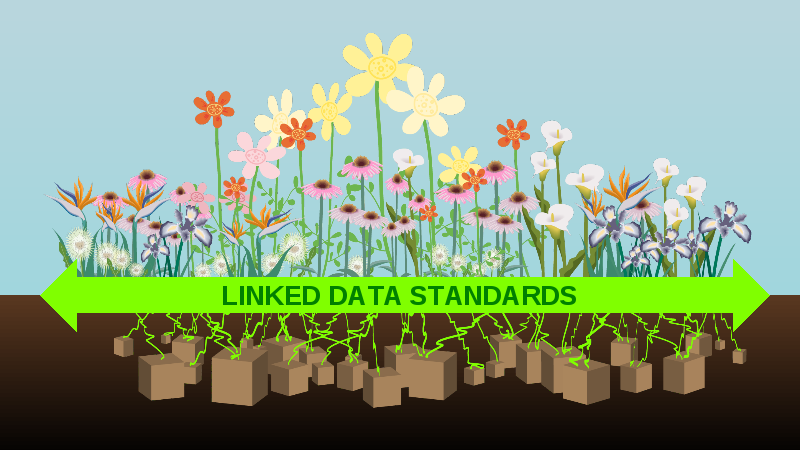 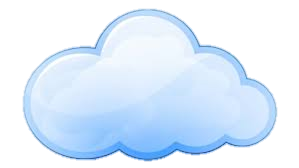 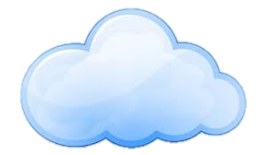 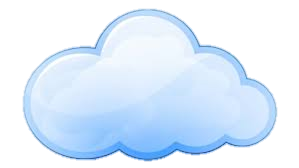 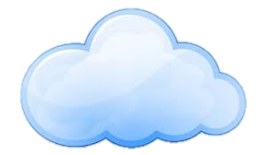 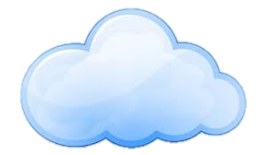 data
data
7
Faciliter l’intégration de Web Agent pour aider les chercheurs
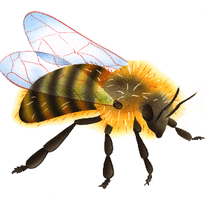 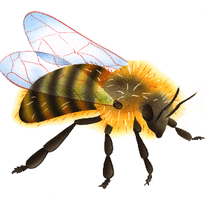 Web
Agent
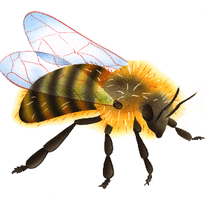 08/10/2014
Karima Rafes – LOD & DaaS IO-CDS
- 25
28 novembre 2014
3
Les autres approches
Sous-titre facultatif
Karima Rafes – LOD & DaaS IO-CDS
28 novembre 2014
- 26
IO.CDS s’inscrit dans le mouvement du Web sémantique
IO.CDS veut :
Mettre en œuvre une plateforme interopérable des données entre les chercheurs afin d’accélérer la recherche 
Simplifier l’hébergement des données en facilitant l’accès à des données dispersées
Permettre de choisir le niveau d’accès à ses données
Réfléchir à l’Open Data mais aussi aux nouveaux business modèles qu’offriront une consommation des données qui va se généraliser dans tous les secteurs d’activités.
Karima Rafes – LOD & DaaS IO-CDS
- 27
28 novembre 2014
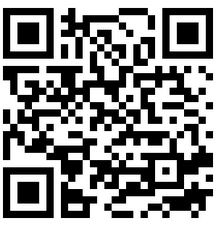 MerciDes questions ?